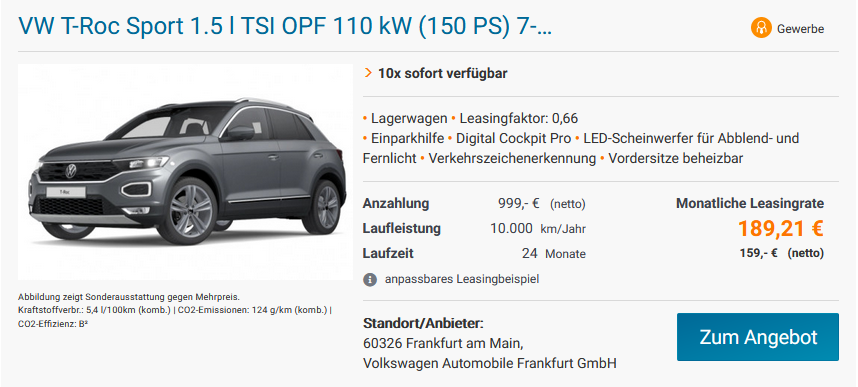 08.02.2021
Volkswagen Automobile Frankfurt
1
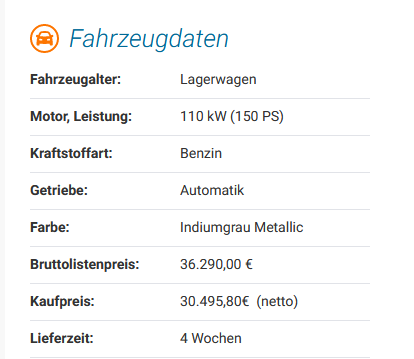 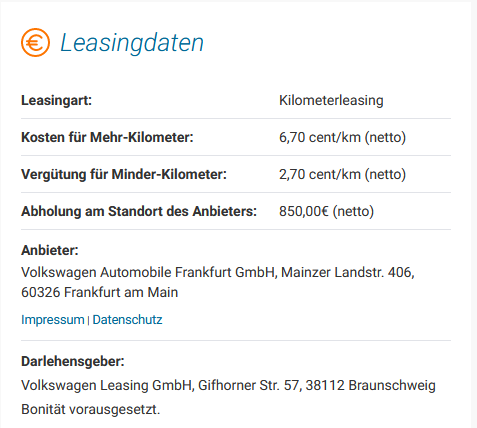 08.02.2021
Volkswagen Automobile Frankfurt
2
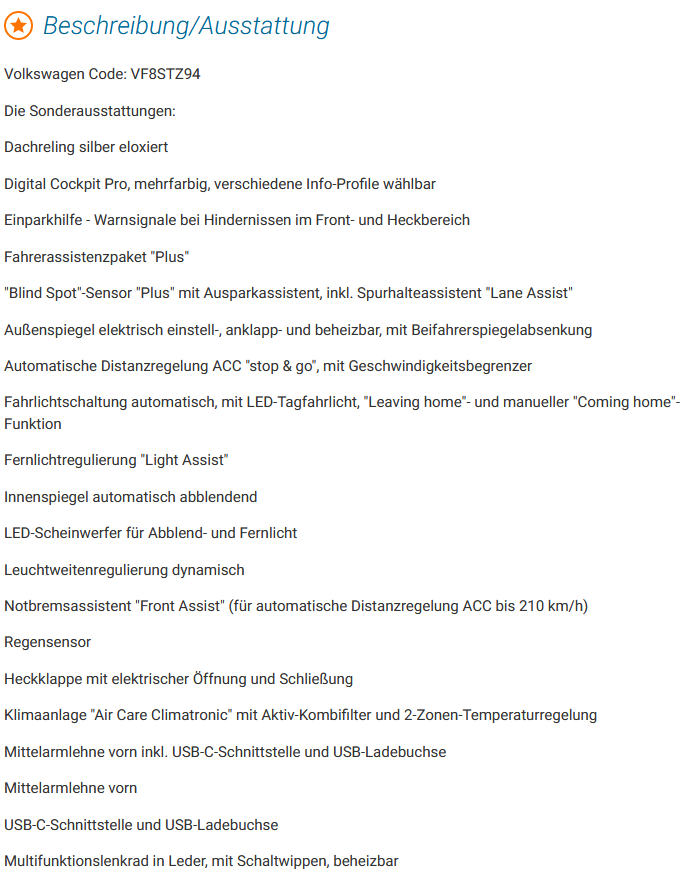 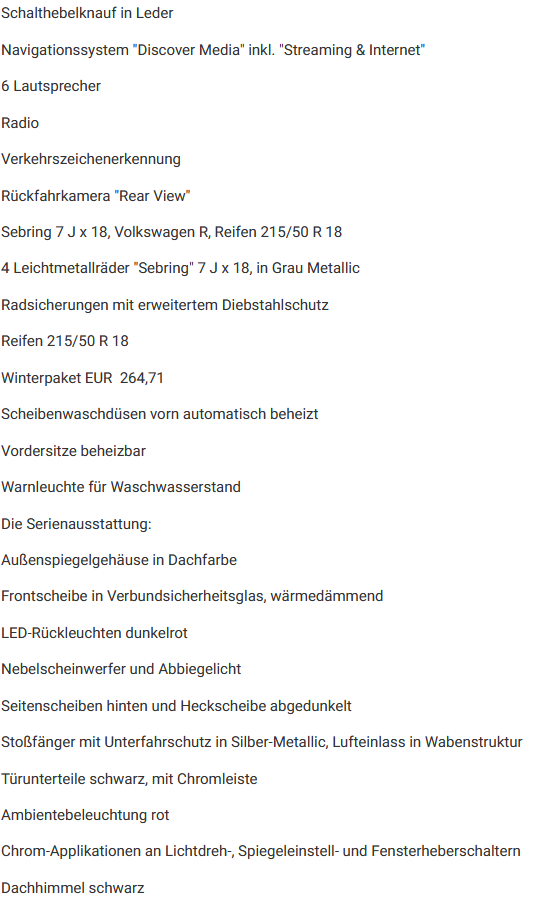 08.02.2021
Volkswagen Automobile Frankfurt
3
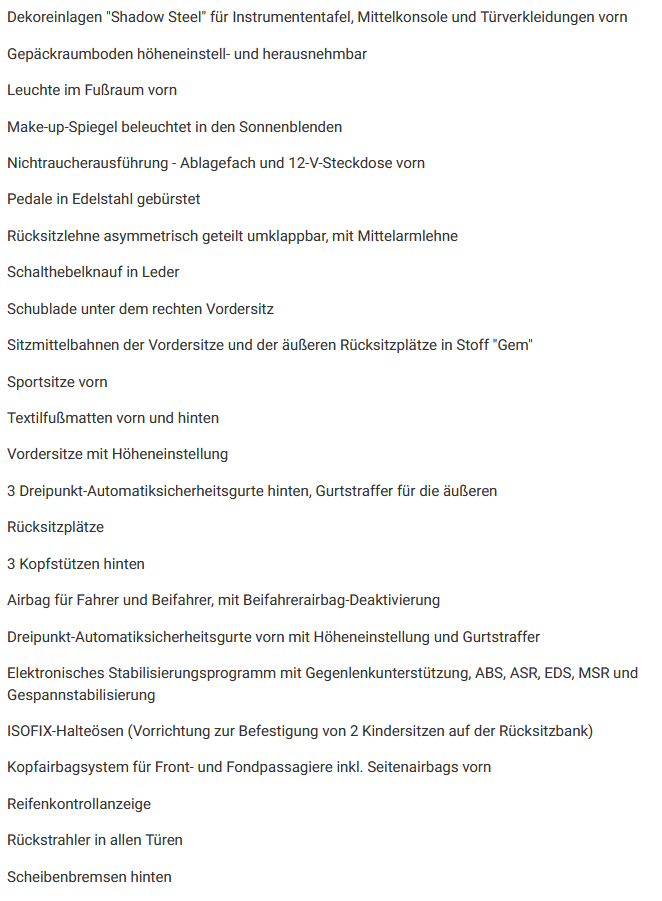 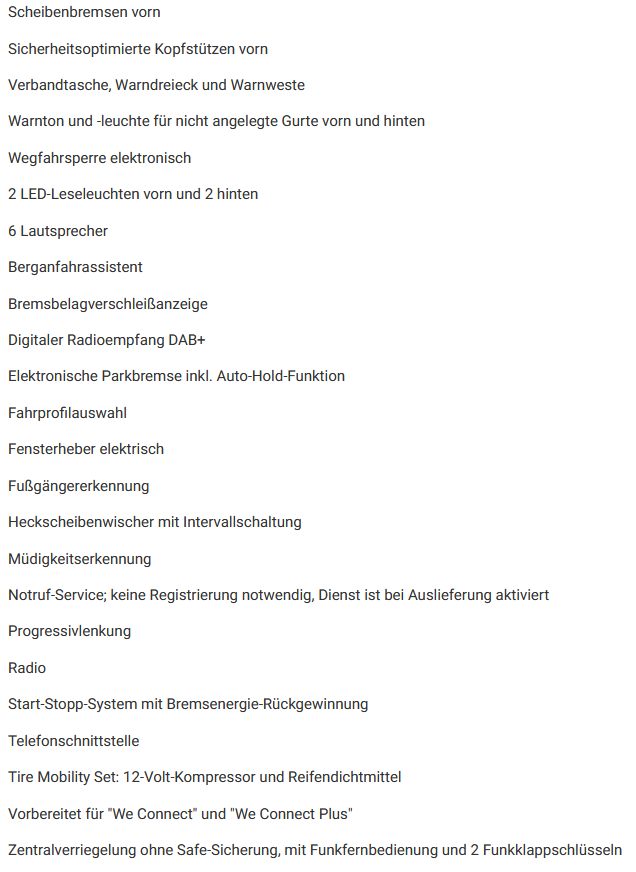 08.02.2021
Volkswagen Automobile Frankfurt
4
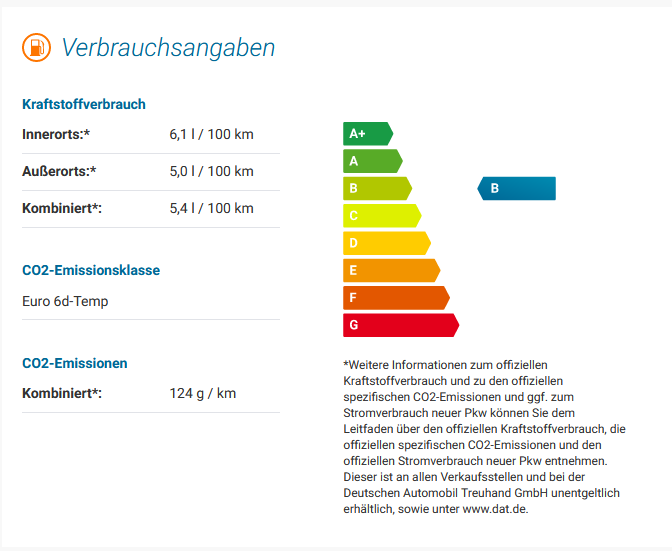 08.02.2021
Volkswagen Automobile Frankfurt
5
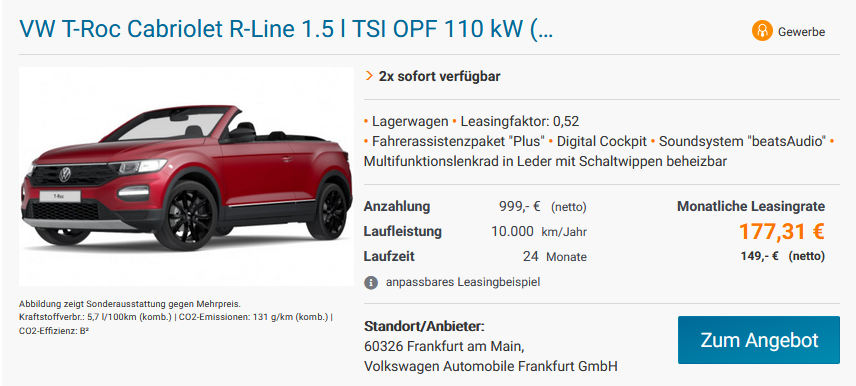 08.02.2021
Volkswagen Automobile Frankfurt
6
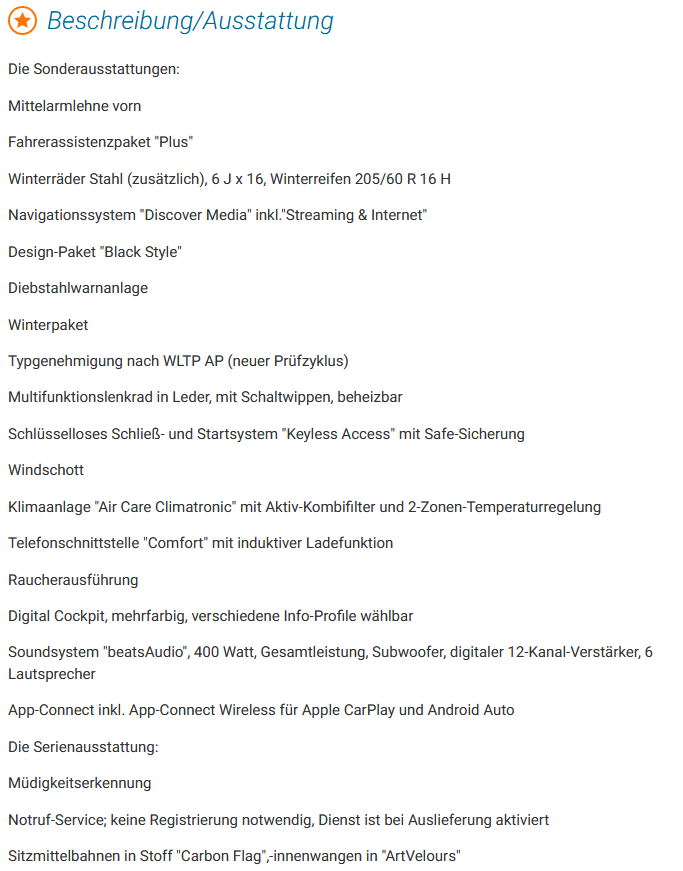 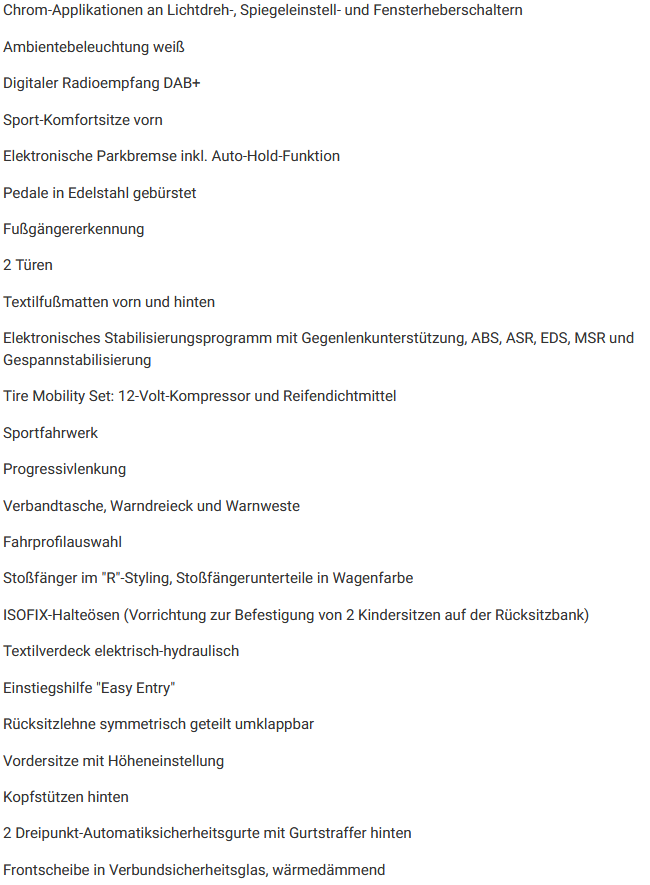 08.02.2021
Volkswagen Automobile Frankfurt
7
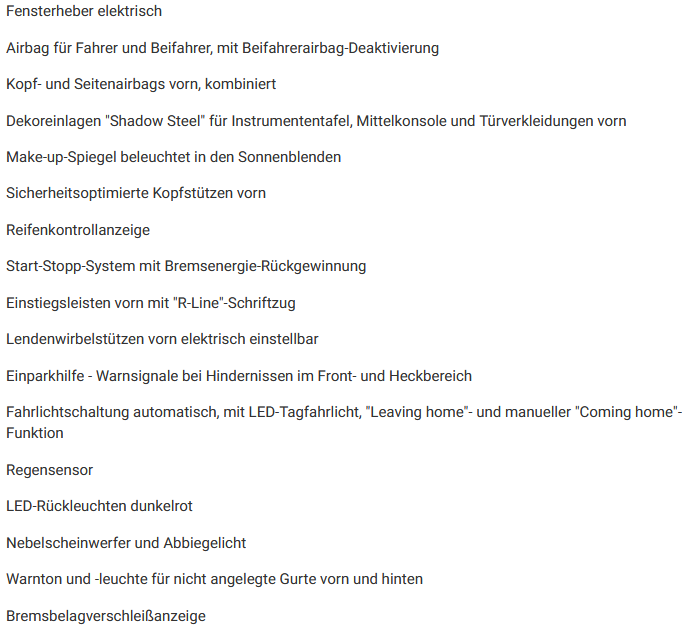 08.02.2021
Volkswagen Automobile Frankfurt
8
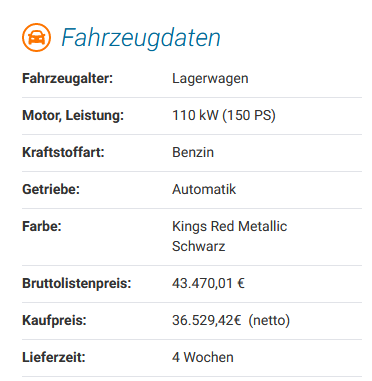 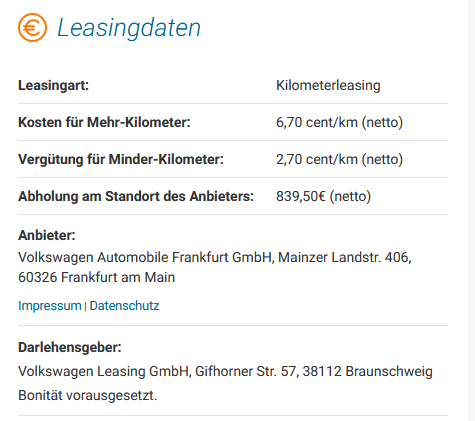 08.02.2021
Volkswagen Automobile Frankfurt
9
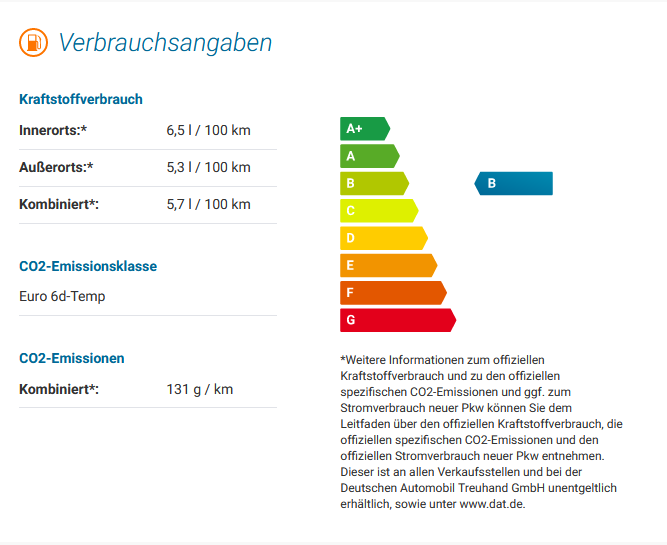 08.02.2021
Volkswagen Automobile Frankfurt
10
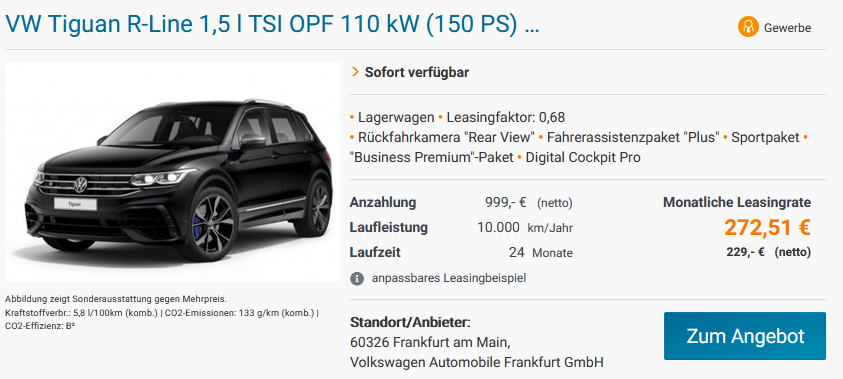 08.02.2021
Volkswagen Automobile Frankfurt
11
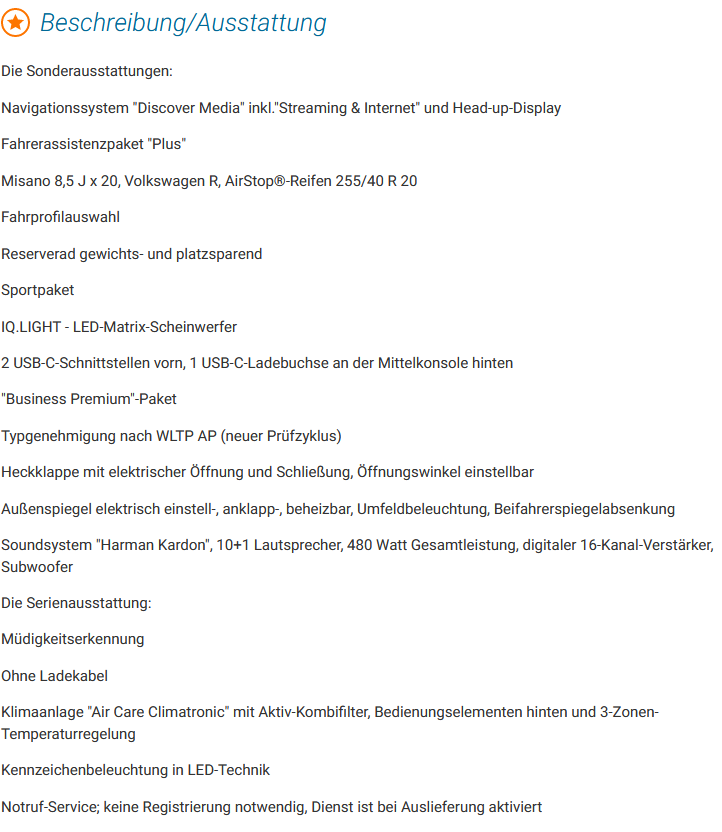 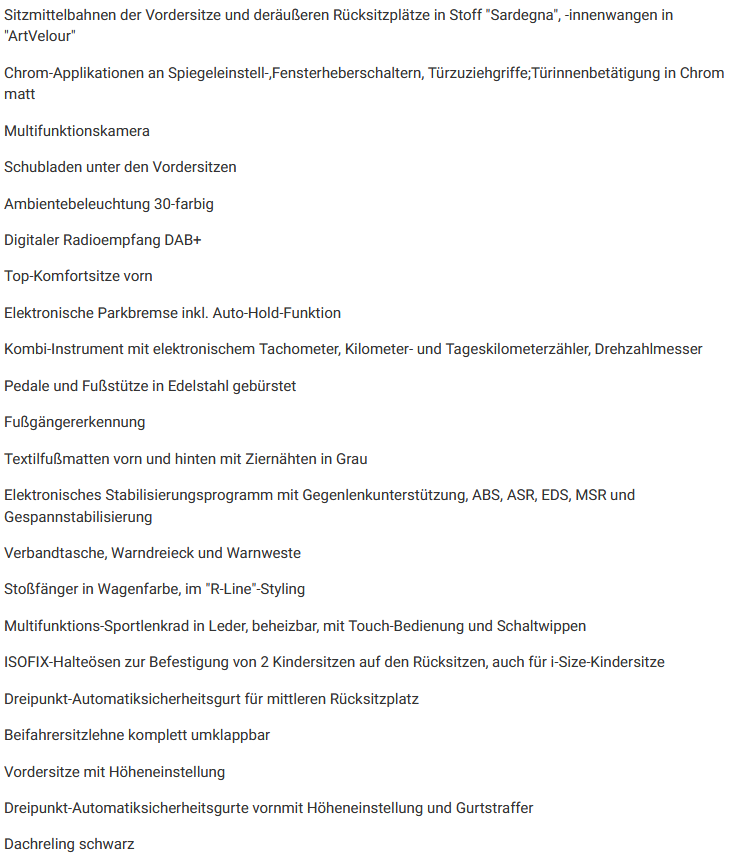 08.02.2021
Volkswagen Automobile Frankfurt
12
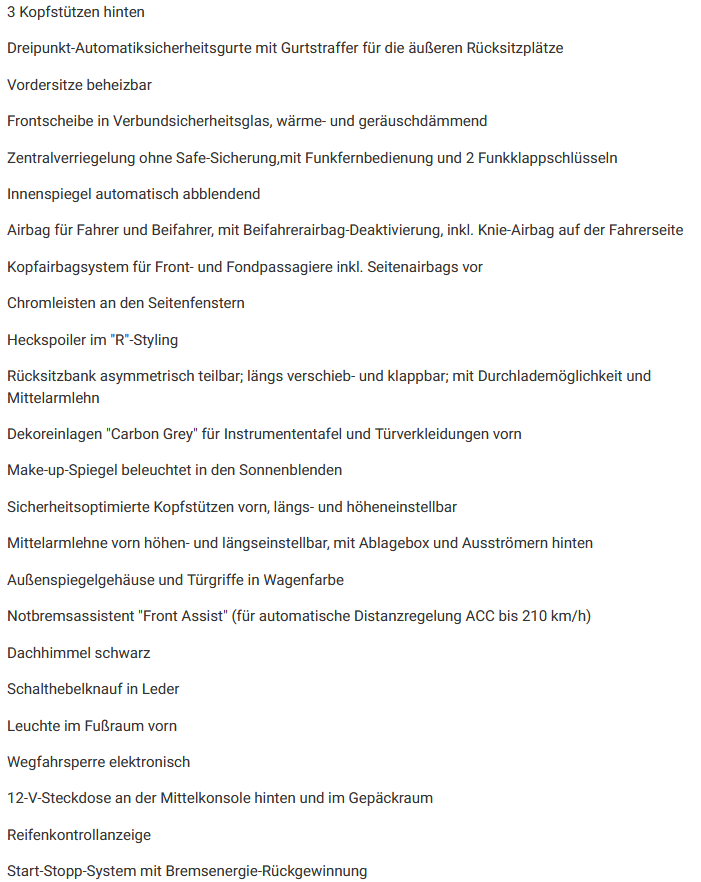 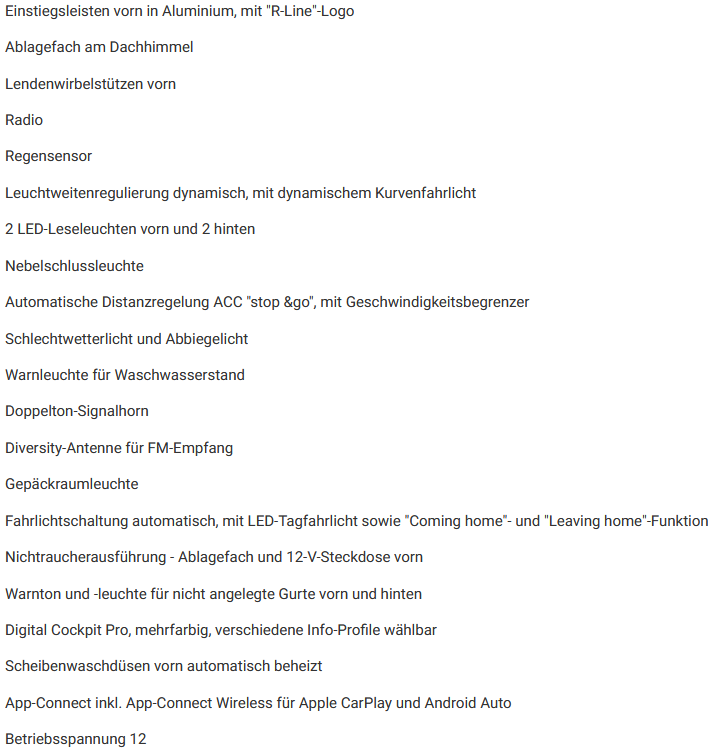 08.02.2021
Volkswagen Automobile Frankfurt
13
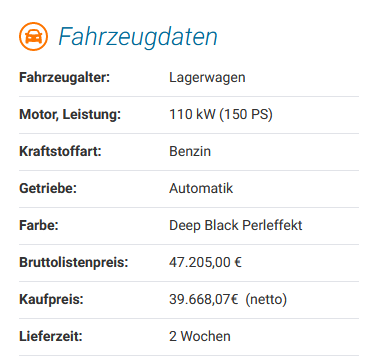 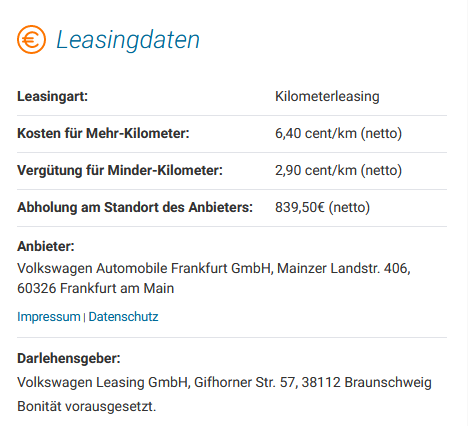 08.02.2021
Volkswagen Automobile Frankfurt
14
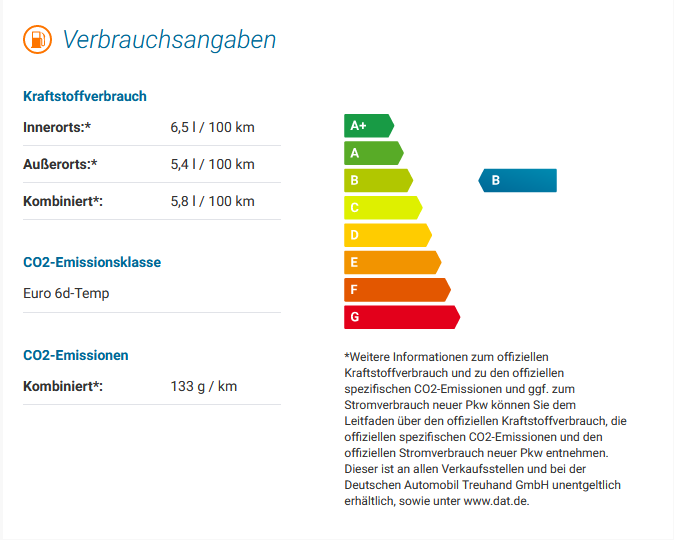 08.02.2021
Volkswagen Automobile Frankfurt
15
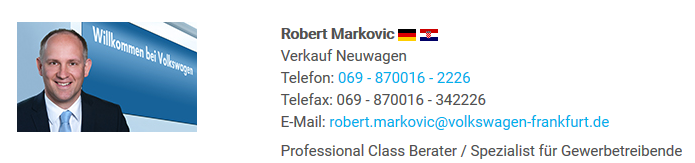 08.02.2021
Volkswagen Automobile Frankfurt
16